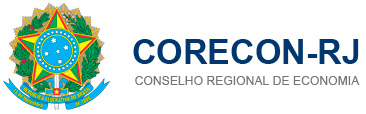 MicroeconomiaCNU - 2024 Parte I
Introdução: Oferta, Demanda, Equilíbrio e Eficiência Econômica
Prof. Antonio Carlos Assumpção
Doutor em Economia – UFF
Site : acjassumpcao.com
S
P0
D
Q0
O Mecanismo de Mercado
P
Fatores que Deslocam a Curva de Oferta
Fatores que Deslocam a Curva de Demanda
Q
Demanda - Uma Revisão

Existe uma relação inversa entre o preço e a quantidade demandada. 
Um aumento no preço provoca uma variação da quantidade demandada, representada por um deslocamento ao longo da curva de demanda.

Existe uma relação direta entre a demanda e a renda (no caso de bens normais), gostos e preferências, preços dos bens substitutos e o preço esperado para o bem e uma relação inversa no caso dos preços dos bens complementares. 

Oferta - Uma Revisão

Existe uma relação direta entre o preço e a quantidade ofertada.  
Um aumento no preço provoca uma variação da quantidade ofertada, representada por um deslocamento ao longo da curva de oferta.

Existe uma relação inversa entre a oferta e os custos de produção e o preço esperado.
D’
S
P2
Q2
Mudanças no Equilíbrio de Mercado
P
D
Aumento da Renda (Bem Normal)
Demanda muda para D’.
O excesso de demanda eleva o preço.
A elevação do preço aumenta a Qs.
Novo equilíbrio com P2 e Q2.
P1
Q1
Q
Modificações na Oferta e Demanda
Quando a oferta e a demanda alteram-se simultaneamente, o impacto no preço de equilíbrio e quantidade é determinado por:
	1) 	O tamanho relativo e direção da mudança.
	2)	O formato  das curvas de oferta e demanda.
As Curvas de Demanda e Oferta Algebricamente
Demanda:  Q = a – bP
Coeficiente angular da reta de demanda. Sensibilidade da quantidade demandada em relação ao preço.
Coeficiente  linear  da  reta de demanda: desloca a reta paralelamente.
Oferta:   Q = c + dP
Coeficiente angular da reta de oferta. Sensibilidade da quantidade ofertada   em relação ao preço.
Coeficiente linear  da  reta  de  oferta: desloca a reta paralelamente.
Elasticidades da Oferta e Demanda
Elasticidade é uma medida da sensibilidade de uma variável em relação a outra.
Ela nos mostra uma mudança percentual em uma variável em resposta a uma mudança percentual em outra variável.

Podemos calcular a elasticidade em relação ao preço, renda, preços dos outros bens…
Elasticidade-Preço
Elasticidade-Renda
Elasticidade-Cruzada
Dada a relação inversa entre P e Q, a EP é um número negativo.
Se                  Elasticidade Unitária        
P  e  Q   variam  na mesma proporção
Se                  Demanda Elástica             
Q  varia  mais  que proporcionalmente
Se                   Demanda Inelástica           
Q varia menos que proporcionalmente
A Elasticidade-Preço da Demanda será maior: 1) quanto maior o número de substitutos para o bem em questão, 2) quanto  maior a  participação relativa do bem em questão no orçamento e 3) quanto maior a essencialidade  do  bem  em questão.
A demanda pode ser anelástica ou infinitamente elástica.
Os consumidores são mais sensíveis as alterações no preço  quanto mais elevado este for.
4
Q = 8 - 2P
Ep = -1
2
Curva da Demanda Linear 
Q = a - bP
Q = 8 - 2P
Ep = 0
4
8
Demanda linear: a elasticidade-preço da demanda varia de 0 a  .
P
Q
A Receita Total das Firmas e a Elasticidade-Preço da Demanda
Receita Total = P x Q = Gasto dos Consumidores
Se  a   elasticidade-preço   da   demanda  for  unitária,  uma alteração no preço não altera a receita total.
Se a  demanda  for elástica,  um  aumento no preço reduz a receita total e uma redução no preço aumenta a receita total.
Se a demanda for inelástica, um aumento no preço aumenta a receita total e uma redução no preço reduz a receita total.
Um Caso Extremo: A Hipérbole Equilátera.
Existe um caso particular onde a demanda possui a mesma elasticidade para qualquer preço. Isto ocorre quando a curva de demanda é representada por uma hipérbole equilátera.
P
Q
Prova






Logo:
Com a Elasticidade-Renda da demanda podemos saber se o bem é normal (0 ≤ EI ≤ 1) , inferior (EI < 0) ou supérfluo (bem de luxo)  (EI > 1). 
Com a Elasticidade-Cruzada da Demanda Podemos saber se os bens são substitutos (E(x,y) > 0), complementares (E(x,y) < 0) ou independents (E(x,y) = 0).
Elasticidades de Curto prazo Versus Elasticidades de Longo prazo
No caso de muitas mercadorias, a demanda é muito mais elástica ao preço a longo prazo do que a curto prazo. Uma das razões para isso é que as pessoas demoram para modificar seus hábitos de consumo.
No caso dos “outros bens” (duráveis):
Elasticidade de curto prazo é maior que a elasticidade de longo prazo.
Análise de Mercados Competitivos
Em um mercado concorrencial a alocação de mercado é Pareto-eficiente (maximiza o excedente total).
Quais os efeitos das intervenções governamentais ?
Veremos um caso importante: a introdução de um imposto específico. Vejam os seguintes casos:
Imposto de importação
Tabelamento (preço máximo e preço mínimo)
Subsídio
Imposto ad-valorem
Calculando o Ganho Social
G.S. = DEP + DEC - GG
(no caso de gastos do governo)
Gastos do Governo
G.S. = DEP + DEC + AG
(no caso de arrecadação do governo)
Arrecadação do Governo
Claro, se GS < 0  Perda Social (“Peso Morto”)
S1
A  introdução de   um  imposto específico  (taxa fixa por unidade) aumenta   os   custos   das   firmas, deslocando a curva de oferta  para   a esquerda. Isso eleva o preço para o consumidor (Pc) e reduz o preço recebido   pelo   produtor  (Pr).   A diferença entre os dois é dada pelo imposto (t).
Pc
t
Pr
Q’
A Introdução de um Imposto Específico (valor $ fixo por unidade transacionada)
P
S
P0
D
D1
Q
Q0
OBS. Poderíamos obter o mesmo resultado deslocando a curva de demanda para a esquerda. A nova curva de demanda é obtida através da substituição de P por P+t.
Pc
A
B
t
C
D
Pr
Q’
P
S
P0
D
Q
Q0
DEC = -A-B
A.G. = A+C
DEP = -C-D
Þ
G.S. = DEP+DEC+A.G.  =  -C-D-A-B+A+C
G.S.= -B-D
O Imposto e as Elasticidades da demanda e Oferta
Incidência Maior Sobre os Compradores
Incidência Maior Sobre os Vendedores
D
P
S
P
Pc
t
S
Pc
Pe
Pe
Pr
t
D
Pr
Q
Q
Q1
Qe
Q1
Qe
Regra básica: dada a introdução de um imposto, o ônus tributário recairá mais fortemente sobre o ramo mais inelástico do mercado.
1) EPPGG – MPOG - 2008
66- A curva de oferta mostra o que acontece com a quantidade oferecida de um bem quando seu preço varia, mantendo constante todos os outros determinantes da oferta. Quando um desses determinantes muda, a curva da oferta se desloca. Indique qual das variáveis abaixo, quando alterada, não desloca a curva da oferta.
Tecnologia
Preços dos insumos
Expectativas
Preço do bem
Número de vendedores
S
S’
P1
P2
Q0
Q1
Q2
Qualquer variável que não seja o preço, que afete as decisões de oferta, desloca a curva de oferta.
P
Q
2) EPPGG – MPOG - 2003
52- Com base no conceito de elasticidade-cruzada da demanda, é correto afirmar que:
os bens A e B são inferiores se a elasticidade-cruzada da demanda do bem A em relação ao bem B é negativa.
os bens A e B são complementares se a elasticidade-cruzada da demanda do bem A em relação ao bem B é positiva.
os bens A e B são normais ou superiores se a elasticidade-cruzada da demanda do bem A em relação ao bem B é positiva.

os bens A e B são substitutos se a elasticidade-cruzada da demanda do bem A em relação ao bem B é positiva.
os bens A e B são substitutos se a elasticidade-cruzada da demanda do bem A em relação ao bem B é zero.
Complementares
Se for negativa
Normais ou superiores se EI > 0
Nesse caso, são independentes.
3) ANP – Economista - 2008
44 - No caso da produção de álcool e açúcar, a partir da cana, um aumento do preço internacional do açúcar tende a
diminuir a produção de açúcar.
diminuir a produção de álcool.
reduzir o lucro dos produtores de açúcar.
reduzir as compras de cana por parte das usinas.
aumentar os custos fixos dos produtores de açúcar.
Álcool e Açúcar são substitutos na produção. 
Logo, um aumento no preço do açúcar aumentará a produção de açúcar e reduzirá a produção de álcool.
4) Analista – Economia – MPU - 2005
35. O deslocamento para a esquerda da curva de oferta de um bem num mercado de concorrência perfeita pode ser ocasionado, tudo o mais constante, por
uma diminuição do preço do bem substituto.
um aumento do número de consumidores do bem.
um aumento do preço do bem complementar.
uma redução dos preços dos insumos utilizados em sua fabricação.
um aumento da tributação indireta.
Aumento da tributação aumenta os custos de produção. Com isso, haverá um deslocamento da curva oferta para a esquerda. Com isso, teremos um aumento no preço.
5) Analista – Economia – MPU - 2005
36. Quanto à função demanda, é correto afirmar:
uma diminuição do preço do bem, tudo mais constante, implicará aumento no dispêndio do consumidor com o bem, se a demanda for elástica em relação a variações no preço desse bem.
A redução do preço aumenta a quantidade demandada.

Caso a demanda seja elástica, a queda no preço aumentará a quantidade demandada mais que proporcionalmente. 
Com isso, teremos o aumento do dispêndio do consumidor.
se essa função for representada por uma linha reta paralela ao eixo dos preços, a elasticidade-preço da demanda será infinita.
Nesse caso, vimos que a elasticidade-preço da demanda varia de zero a infinito. Por que a elasticidade é maior quanto maior o preço ?
Preço
Q*
Q
se essa função for representada por uma linha reta negativamente inclinada, o coeficiente de elasticidade-preço será constante ao longo de toda essa reta.

se a demanda for absolutamente inelástica com relação a modificações no preço do bem, a função demanda será representada por uma reta paralela ao eixo das quantidades.
Como vimos, varia de zero a infinito.
D
Um aumento em P não altera a quantidade demandada.
Demanda anelástica (perfeitamente inelástica ou absolutamente inelástica)
uma diminuição do preço do bem deixará inalterada a quantidade demandada do bem, a menos que também seja diminuída a renda nominal do consumidor.
A diminuição do preço do bem deixará a quantidade demandada inalterada caso a demanda seja anelástica.

Claro, caso o preço do bem diminua (por conta de uma aumento da oferta) e a renda diminua (contração da demanda, no caso de um bem normal), a quantidade demandada pode ficar constante.
P
S0
S1
P0
P1
D0
D1
Q
Q0
6) EPPGG – MPOG - 2013
42- Um dos princípios básicos da microeconomia são as  relações dadas pelas elasticidades. Considere uma função de demanda linear definida apenas no quadrante positivo (em que os preços e quantidades são positivos). Considere, ainda, que os preços estejam no eixo vertical e as quantidades no eixo horizontal. Suponha que a reta que representa a função demanda intercepta o eixo dos preços no ponto A e o eixo das quantidades no ponto C, e que exista um ponto intermediário entre esses dois pontos que denominaremos de B. Considere BA o segmento de reta entre os pontos B e A, BC o segmento de reta entre os pontos B e C e CA o segmento de reta entre os pontos C e A. Com base nessas informações, é correto afirmar que:
a elasticidade preço da demanda no ponto B é igual a – (BC/CA)/BA.
a elasticidade preço da demanda é igual nos pontos A e C.
se a distância entre B e A e B e C forem iguais, então, no ponto B, o valor absoluto da elasticidade será igual a 1.
por ser uma curva de demanda linear, a elasticidade preço da demanda é igual nos pontos A, B e C.
no ponto B, a elasticidade preço da demanda é igual a – (BC/BA)/2.
A
Q = 8 - 2P
Ep = -1
5
Ep = 0
50
C
Preço
B
Q
7) MPOG – EPPGG -  2009 – Gab2
51- Os bens A e B são substitutos no consumo. Nesse caso, no que diz respeito a preços e quantidades de equilíbrio no mercado dos dois bens, pode-se afirmar que:
uma redução nos custos de produção do bem B deve levar a uma redução no consumo do bem A e um aumento no preço de equilíbrio do bem B.
um aumento nos custos de produção do bem B deve levar a uma redução no consumo do bem A e uma redução no preço de equilíbrio do bem A.
um aumento nos custos de produção do bem B deve levar a uma redução no consumo desse bem e um aumento no preço de equilíbrio do bem A.
um aumento no custo de produção do bem B deve fazer com que as quantidades consumidas dos dois bens sejam reduzidas.
um aumento no custo de produção do bem B deve levar a um aumento nas quantidades consumidas dos dois bens.
Mercado do Bem B
Mercado do Bem A
S1
P
P
P1
S0
S0
P1
D1
P0
P0
Q1
Q1
D0
D0
Q
Q
Q0
Q0
Um aumento nos custos de produção de B elevam o seu preço e reduzem sua quantidade transacionada.
Como A e B são substitutos no consumo, um aumento no preço de B eleva a demanda pelo bem A, elevando assim o seu preço.
8) Analista – Economia – MPU - 2005
38. Em relação à elasticidade-preço da demanda, é correto afirmar que
quanto maior o número de substitutos do bem, sua demanda tende a ser menos elástica.
se a demanda for inelástica, a variação percentual da quantidade procurada é maior, em módulo, que a do preço de mercado.
se a curva de demanda do bem for linear, a elasticidade-preço é constante qualquer que seja o preço de mercado.
quanto maior a essencialidade do bem para o consumidor, mais elástica será sua demanda.
se a demanda for elástica, um aumento do preço de mercado tenderá a reduzir a receita total dos produtores.
Maior o número de substitutos, maior a ED.
Menor
Varia !
Mais essencial,..., menor a ED.
Como vimos, se a demanda for elástica, um aumento em P reduzirá Q mais que proporcionalmente. Logo, o dispêndio diminuirá.
9) Analista – Economia – MPU - 2005
39 - A participação dos gastos do bem X no orçamento das famílias tende a diminuir quando a renda dos consumidores aumenta. Logo, pode-se concluir, com certeza, que a elasticidade-renda da demanda do bem X é
negativa e maior que 1, em módulo.
negativa e menor que 1, em módulo.
igual a 1.
menor que 1.
positiva e maior que 1.
Suponha:
100%
60%
Logo, para que a participação dos gastos com o bem x caia após um aumento na renda é necessário que a elasticidade-renda da demanda seja menor que 1.
10) Analista – Economia – MPU - 2005
40. Em um mercado de concorrência perfeita, caso seja instituído um tributo específico sobre a venda de um bem, cuja demanda seja totalmente inelástica, seu ônus será
parcialmente suportado pelos produtores.
integralmente suportado pelos produtores.
dividido em partes iguais entre produtores e consumidores.
parcialmente repassado aos consumidores.
integralmente suportado pelos consumidores.
P
D0
S1
PC
t
S0
PP =
P0
Q
Q0
Dada a introdução de um imposto, o ramo mais inelástico arca com um ônus tributário maior.
Logo, no caso em que a demanda é anelástica, o ônus tributário recairá integralmente sobre os consumidores.
11) Analista – Economia – MPU – 2005

Instruções: Para responder às questões de números 61 a 65 considere as informações a seguir.
Uma empresa especializada em trabalhos econométricos foi contratada para estimar a demanda e a oferta do produto X para o sindicato das empresas produtoras do bem. As funções estimadas, todas estatisticamente significantes, foram:
Qd = 0,05 Y – 30 Px + 20 Pz
Qo = – 6.000 + 50 Px
Onde:
Qd, Qo = quantidade demandada e quantidade ofertada do bem X, respectivamente.
Px = preço do bem X
Pz = preço do bem Z
Y = renda dos consumidores
61. Pode-se concluir, em vista dos dados da função demanda, que o bem Z é:
Complementar de X.
Inferior.
Substituto de X.
Independente de X.
Superior.
Qd = 0,05 Y – 30 Px + 20 Pz
Observe que um aumento no preço de Z eleva a demanda pelo bem X. Logo, os bens Z e X são substitutos.
Atenção: Para responder às questões de números 62 a 65, assuma que o preço de mercado de Z seja 100 e que de Y seja 200.000.
62. A elasticidade-preço da demanda de X, se o preço de equilíbrio de mercado dele fosse 200, é igual a
2,0
1,5
1,2
1,0
0,6
Método Breve
Como P = 200 está no ponto médio da curva de demanda, temos:
P
400
200
Q
12.000
63. O mercado de X estará em equilíbrio quando:
Px = 75 e Qx = 9.750
Px = 150 e Qx = 7.500
Px = 200 e Qx = 6.000
Px = 220 e Qx = 5.400
Px = 225 e Qx = 5.250
64. Se for instituído um imposto especifico de 8 por unidade vendida do bem, o novo preço de equilíbrio de mercado será:
233
230
228
208
155
O preço de equilíbrio é o preço que o consumidor paga. Logo, sendo a curva de demanda negativamente inclinada, o novo preço de equilíbrio deve ser maior que 225.
P
S0
PC = 230
P = 225
t = $8
PP = 222
D0
D’
Q
Q = 5.250
Q’ = 5.100
65. No equilíbrio com imposto, a parcela do valor do mesmo, em unidades monetárias, que é paga pelos produtores corresponde a:
3,0
3,5
4,0
4,5
5,0
Observe que o ônus tributário foi maior sobre os consumidores. Logo, podemos concluir que, no equilíbrio, a elasticidade preço da demanda é inferior a da oferta.
12) CEBRASPE - PEBTT (IFF)/IFF/ Adm. Prod/2018
A curva de demanda é traçada supondo-se que a renda, os gastos e as expectativas do consumidor, bem como os preços do produto, não mudam. Com relação à demanda, assinale a opção correta.
A demanda de mercado é maior do que o somatório das demandas individuais de todos os compradores.


O preço é a variável que explica o deslocamento da curva de demanda para a direita ou para a esquerda.
A curva de demanda de mercado é a soma horizontal (dado um certo preço, somamos as quantidades individuais) das curvas de demanda individuais.
A curva de demanda é negativamente inclinada pois uma queda no preço aumenta a quantidade demandada (variação ao longo da curva – variação na quantidade demandada).
Por quais razões Q aumenta quando P diminui ? ER e ES.
A publicidade negativa sobre o cigarro é um exemplo de política sem efeito sobre a quantidade demandada do produto.

Se bem-sucedidas, as políticas de publicidade negativa deslocam a curva de demanda de um produto para a direita.
Um aumento no preço do produto implica um movimento ao longo da curva de demanda.
Tende a reduzir a demanda.
Para a esquerda.
O aumento em P gera uma redução da quantidade demandada; variação ao longo da curva de demanda.
13) CEBRASPE - AFCE / TCE-SC/Controle Externo/Economia/2016
Acerca da determinação do preço de um bem e de elasticidade da procura, julgue o item a seguir.
As possíveis explicações para o aumento do preço de um bem incluem o aumento do preço de bem substituto ao bem em questão e o aumento na renda do consumidor.
(  ) Certo
(  ) Errado
X
O preço tende a aumentar: 
1) dado um aumento da demanda
2) dada uma queda na oferta

Como o aumento no preço do bem substituto aumenta a demanda e o aumento da renda também (no caso do bem normal), isso pode explicar o aumento do preço.
14) CEBRASPE - Aud CE/ TCE-PA/Adm./Econ./2016
Considere o seguinte modelo de demanda e oferta de determinado bem:


sendo Qd a quantidade demandada, Qs a quantidade ofertada, P o preço do bem, e x e y constantes positivas, julgue o item subsequente.
Se x + y = 4, o preço de equilíbrio será igual a 2.
(  ) Certo
(  ) Errado
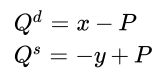 X
15) CEBRASPE - Aud CE /TCE-PA/Fiscalização/Eco/2016
Julgue o item subsequente, relativo à curva de demanda.
A descoberta dos benefícios do consumo de sal rosa do Himalaia — em relação ao consumo do sal comum — para a saúde vascular desloca a curva de demanda por esse tipo de sal para baixo e para a esquerda.
(  ) Certo
(  ) Errado
P
S0
X
Gostos e Preferências  : maior demanda
P1
P0
D1
D0
Q
Q0
Q0
16) CEBRASPE - Aud CE / TCE-PA/Fiscalização/Eco/2016
Julgue o item subsequente, relativo à curva de demanda.
Sabendo-se que a velocidade média da Internet no Brasil aumentou nos últimos anos e que isso propiciou o crescimento do consumo de serviços complementares como streaming de filme e smart TVs, é correto afirmar que a curva da demanda por consumo de banda larga desloca-se para baixo e para a esquerda.
(  ) Certo
(  ) Errado
X
P
S0
S1
O avanço da tecnologia, que reduziu custos de produção, aumentou a oferta do serviço de internet, reduzindo o preço.
P0
P1
D0
Q
Q1
Q0
A redução do preço do serviço de internet aumentou a demanda do serviço de streaming e smart tvs.
17) CEBRASPE - Aud CE / TCE-PA/Fiscalização/Eco/2016
Julgue o item subsequente, relativo à curva de demanda.
A curva de demanda é deslocada quando há variação da renda, variação no preço dos bens e variação do preço dos insumos.
(  ) Certo
(  ) Errado
A variação da renda desloca a curva de demanda.
A variação do preço provoca um deslocamento ao longo da curva de demanda.
A variação do preço dos insumos provoca um deslocamento da curva de oferta.
X
18) CEBRASPE - Aud CE/ TCE-PA/Planejamento/Eco/2016
Em relação à função demanda Q = 5.000 – 10P,  julgue o item subsequente.
O consumo máximo nessa função é igual a 500 unidades.
(  ) Certo
(  ) Errado
P
X
500
D0
Q
5000
19) CEBRASPE - Tecnologia (FUB)/FUB/Neg. Imobiliários/2015
Considerando que as equações de demanda e oferta de um mercadão sejam, respectivamente, D = 80 – 2p e O = 40 + 3p, em que D é a quantidade de mercadoria demandada, O é a quantidade de mercadoria ofertada e p, em unidades monetárias, é o preço de uma unidade da mercadoria, julgue o item a seguir.
Ao preço de 10 unidades monetárias, haverá tendência de queda dos preços e gradual aumento da quantidade demandada.
(  ) Certo
(  ) Errado
X
P
S0
$10
$8
D0
Q
Qs
Qd
64
Se p = $10, teremos excedente (excesso de oferta). 
Com isso, teremos queda no preço do bem e aumento da quantidade demandada.
20) CEBRASPE (CESPE) - AA (ANAC)/ ANAC/Área 3/2012
No que diz respeito à oferta do produtor, julgue o item a seguir.
A expectativa de elevação futura do preço de certo bem ou serviço pode implicar a redução da oferta desse bem no presente e, assim, deslocar a curva de oferta.
(  ) Certo
(  ) Errado
X
A expectativa de elevação do preço faz com que as firmas reduzam a oferta atual; ofertar após o aumento do preço é a estratégia ótima.
21) CEBRASPE  - ACE (TCE-RO)/TCE-RO/Economia/2019
Um vendedor de frutas em uma feira livre possui 100 bananas. Ele sabe que a curva de oferta do produto é vertical e que, ofertando a R$ 0,40 cada banana, ele venderá todas as 100 bananas.
Nessa situação, se 10 bananas estiverem podres, impróprias para o consumo, e se, no equilíbrio, a elasticidade-preço da demanda for igual a -0,5, então, para que o feirante venda todas as bananas boas, o preço de cada uma deverá ser
inferior a R$ 0,38.
superior a R$ 0,38 e inferior a R$ 0,41.
superior a R$ 0,41 e inferior a R$ 0,44.
superior a R$ 0,44 e inferior a R$ 0,47.
superior a R$ 0,47.
P
S1
S0
0,48
0,40
D0
Q
90
100
Com menos 10 bananas (agora 90), qual deve ser o preço.
22) CEBRASPE (CESPE) - Aud (CAGE RS)/SEFAZ RS/2018
Para um mercado hipotético, que opera em concorrência perfeita, as quantidades demandadas e ofertadas bem como os respectivos preços, em unidades monetárias (UM), estão descritos na tabela a seguir.





Com relação a essa economia, assinale a opção correta.
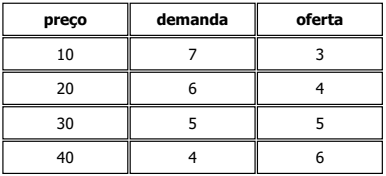 Se o preço for fixado em 40 UM, haverá excesso de demanda.
Ao preço de 20 UM, a elasticidade-preço da oferta, em valor absoluto, será igual a 0,5, sendo, portanto, inelástica.
Ao preço de 30 UM, a elasticidade-preço da demanda será maior que a elasticidade-preço da oferta, em valores absolutos.
Ao preço de 30 UM, a elasticidade-preço da demanda, em valor absoluto, será igual 0,5, sendo, portanto, inelástica.
O preço de equilíbrio será de 35 UM.
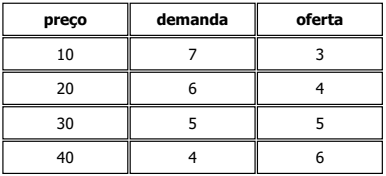 23) CEBRASPE - AFCE/ TCE-SC/Controle Externo/Eco/2016
Acerca da determinação do preço de um bem e de elasticidade da procura, julgue o item a seguir.
Situação hipotética: Em um mercado em equilíbrio inicial e com a renda nominal constante, um consumidor adquiriu determinada quantidade do bem 1 e determinada quantidade de outros bens. Posteriormente, houve aumento no preço do bem 1. Assertiva: Nessa situação, o bem 1 será considerado elástico se, em decorrência do aumento de seu preço, a despesa com os demais bens diminuir.
(  ) Certo
(  ) Errado
Se o preço do bem 1 aumenta e o dispêndio do consumidor diminui, isso ocorre pois a demanda é elástica.
Nesse caso, a demanda por outros bens aumentará.
X
24) CEBRASPE - AA /TCE-ES/Administração-Economia/2013
Considere uma economia formada unicamente por dois indivíduos, indivíduo 1 e indivíduo 2, e por dois bens, bem A e bem B. O indivíduo 1 pode produzir, no máximo, 120 unidades do bem A ou 60 unidades do bem B. O indivíduo 2 pode produzir, no máximo, 20 unidades do bem A ou 40 unidades do bem B. Considerando que a tecnologia de produção dos dois indivíduos seja linear, assinale a opção correta.
O melhor meio de maximizar a produção conjunta dos bens A e B é o indivíduo 1 se especializar na produção do bem B e o indivíduo 2 se especializar na produção do bem A.
Nessa economia não existem possibilidades de trocas, pois o indivíduo 1 é mais eficiente que o indivíduo 2 na produção dos dois bens.
Um ponto da fronteira de possibilidades de produção em que dois bens são produzidos é sempre mais eficiente que um ponto em que um único bem é produzido.
O indivíduo 1 possui vantagem comparativa em relação ao indivíduo 2 na produção dos bens A e B.
O indivíduo 2 possui menor custo de oportunidade na produção do bem A que o indivíduo 1.
A resposta está errada.
A questão versa sobre a Fronteira de Possibilidades de Produção, especialização, trocas e vantagens comparativas.
A FPP nos mostra todas as combinações de dois bens que pode ser gerada a partir de certas quantidades de fatores de produção (capita, trabalho, tecnologia,...).
A FPP é negativamente inclinada. Para produzir mais de um bem devo abrir mão da produção de certa quantidade do outro.
Note que a inclinação da FPP nos mostra o custo de oportunidade. Para produzir mais uma unidade de A, devo deixar de produzir quantas unidades de B ?
Eficiência: os agentes econômicos devem se especializar naquilo que fazem melhor, ou seja, devem se especializar considerando o menor custo de oportunidade.
A
A
Indivíduo 2
Indivíduo 1
20
120
O indivíduo 1 consegue produzir mais de ambos os bens. Por isso dizemos que ele possui vantagem absoluta na produção de A e B. Haverá especialização e comércio ?
O indivíduo 2 possui vantagem comparativa na produção de B, pois ao produzir B = 40, ele deixa de produzir 20 unidades de A (custo de oportunidade de produzir B = 0,5).
Indivíduo 1 → Quando ele produz 60 unidades de B ele deixa de produzir 120 unidades de A (custo de oportunidade de produzir B = 2).
FPP: A = 120 – 2B
FPP:  A = 20 – 40B
B
B
40
60
Logo, o padrão de especialização e comércio deve ser:
O indivíduo 2 se especializa na produção de B e o indivíduo 1 se especializa na produção de A
25) CEBRASPE  - ACE / TCE-MG/Ciências Econômicas/2018
A escassez de recursos impõe limite máximo à quantidade de bens que uma sociedade poderá produzir em determinado período, situação conhecida como fronteira ou curva de possibilidades de produção (CPP). O formato côncavo da CPP em relação à origem é devido
 à CPP dinâmica.
 ao custo marginal.
 à lei dos rendimentos decrescentes.
 ao pleno emprego dos recursos.
 à lei dos custos decrescentes.
A FPP é Côncava: 
O formato da FPP (decresce à taxas crescentes) nos mostra que a substituição entre os dois bens se torna  cada vez mais difícil, pois estaremos transferindo recursos eficientes de uma  atividade para outra, onde eles não são tão eficientes (TMT - taxa marginal de transformação – crescentes).
Dito de outra forma, a PMg é decrescente
V
OA
60
50
40
30
OV
50
80
90
A
100
26) CEBRASPE – ANCINE – 2013
Os preços de oferta (Ps) e de demanda (Pd) de gasolina, em determinada economia, são expressos por Ps = [3/200] Q + 1.600 e    Pd = –[1/40] Q + 4.000, em que Q é a quantidade de gasolina. Com base nessas informacões, julgue o item a seguir.
61- Caso seja determinado um imposto especifico t = 800 sobre a quantidade de gasolina consumida, o preço pago pelo consumidor de gasolina, no equilíbrio, será igual a 3.000.
V
Devemos calcular o equilíbrio de mercado e depois introduzir o imposto específico  t= $800.
Em equilíbrio, temos:




Introduzindo o imposto específico:
Podemos introduzir o imposto na curva de demanda ou na curva de oferta. Eu resolverei o problema introduzindo o imposto na curva de demanda.
Notar que após a introdução do imposto teremos dois preços: o preço pago pelo consumidor e o preço recebido pelo produtor. Como a diferença entre eles é o valor do imposto, devemos criar uma nova curva de demanda, fazendo: P`=(P+t).
Fazendo D`= S encontraremos a nova quantidade transacionada após a introdução do imposto e o preço recebido pelo produtor. Depois, aplicamos a nova quantidade na antiga curva de demanda para calcularmos o preço pago pelo consumidor (preço de mercado).
P
S
PC = 3000
t = Pc - Pp
2500
PP = 2200
D
D`
Q
60000
40000